Муниципальное автономное учреждение  «ИНФОРМАЦИОННО-МЕТОДИЧЕСКИЙ ЦЕНТР» города Тюмени
Городской семинар «Наставничество как система развития профессионально-личностных качеств педагогов и обучающихся»                                                                                       Пономарева Антонина Геннадьевна,                                                                             учитель-логопед МАДОУ д/с № 112 города Тюмени                                      Зайцева Марина Алексеевна,                                                                             учитель-логопед МАДОУ д/с № 112 города Тюмени
Муниципальное автономное дошкольное образовательное учреждение детский сад № 112 города Тюмени
«Интеграция деятельности педагога-наставника и молодого специалиста как эффективное средство их профессионально-личностного развития»
Модель интеграции деятельности субъектов наставничества
Наставничество - это взаимообогащенное сотрудничество
Взаимообучение
Стажист - наставник для молодого специалиста
Молодой специалист - наставник для стажиста
Обмен индивидуальными  ресурсами
Рефлексивный дневник 
молодого специалиста
Рефлексивный дневник 
педагога-стажиста
Рефлексивный дневник
педагога-стажиста
Рефлексивный дневник
молодого специалиста
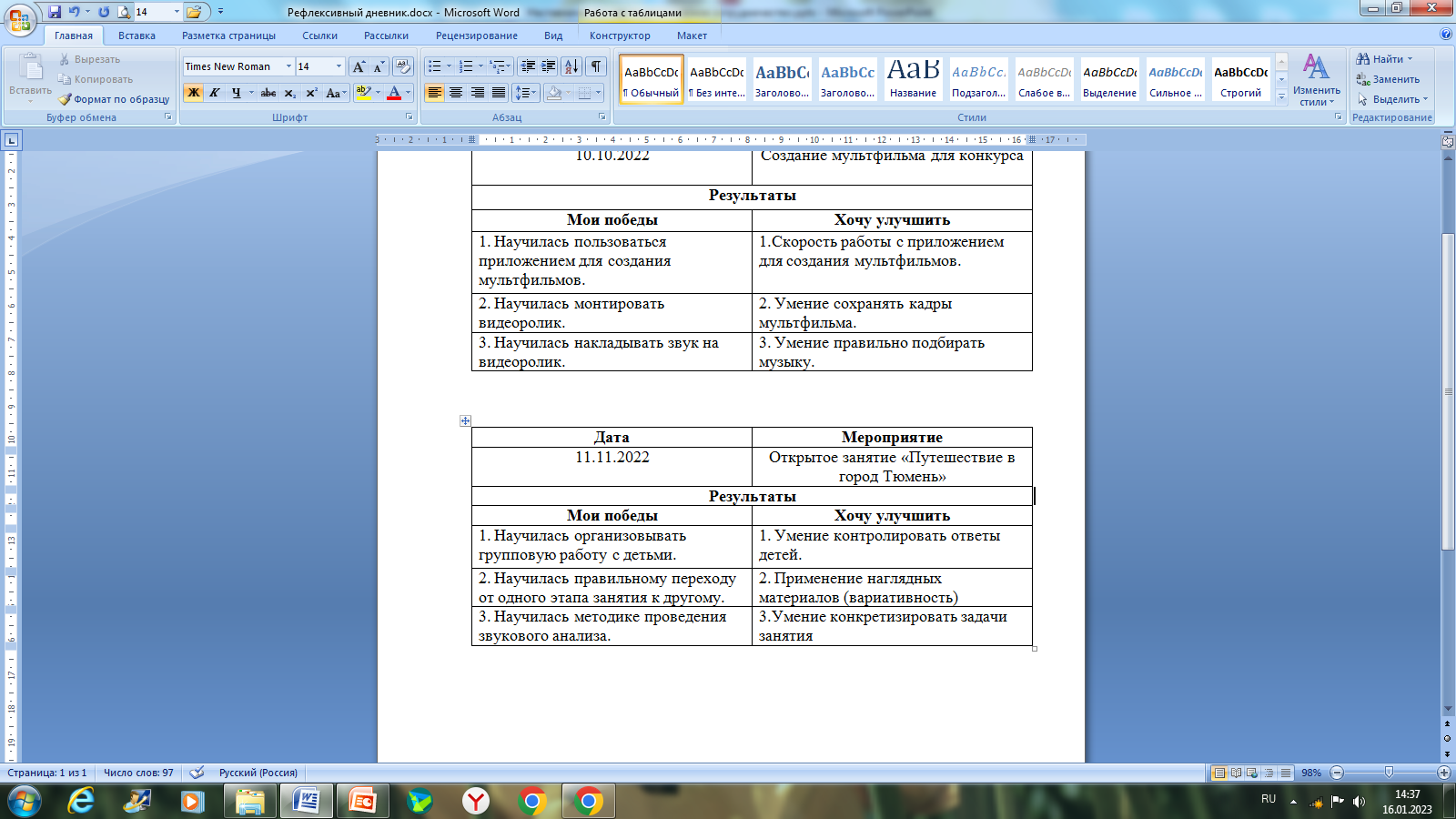 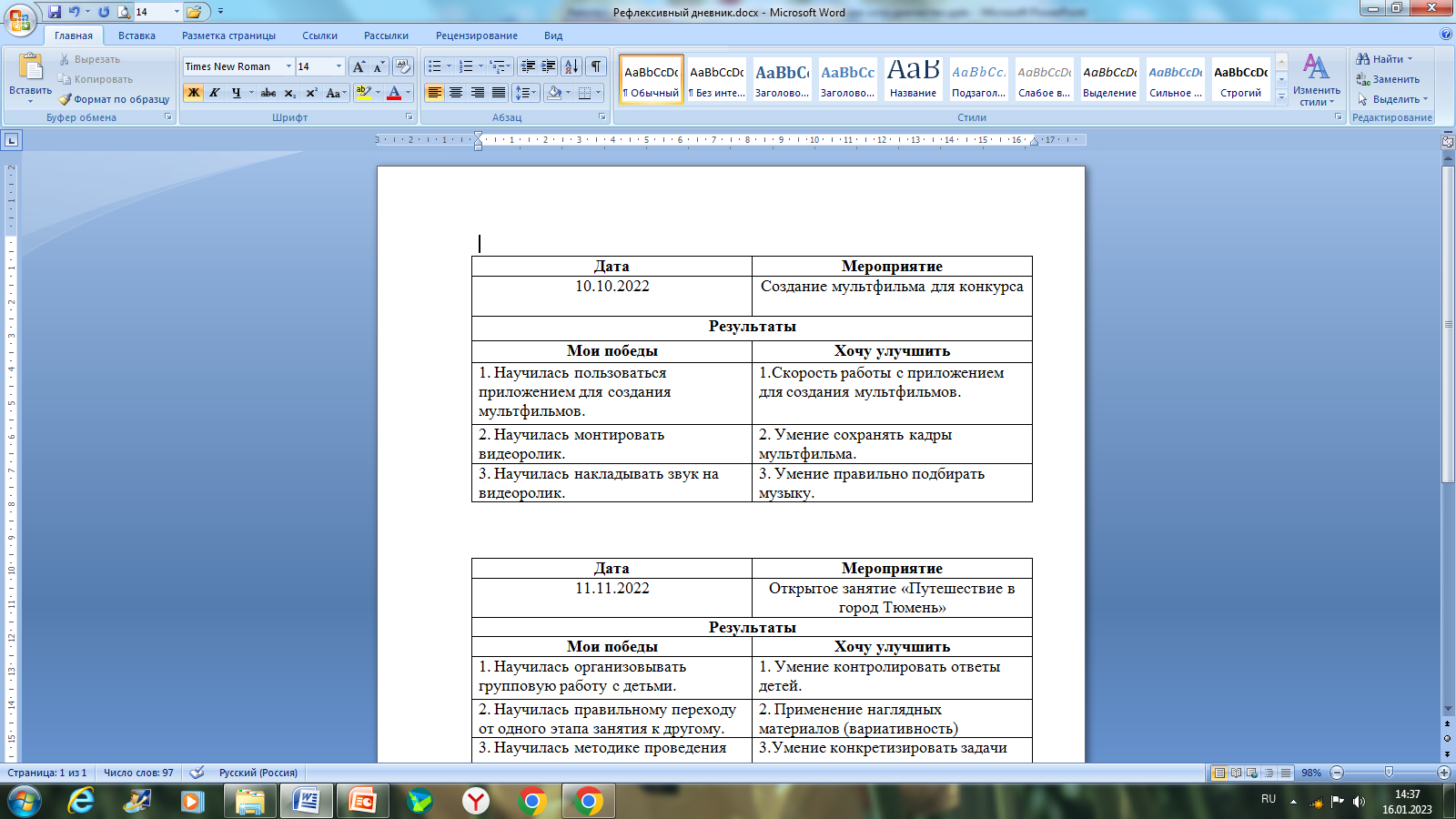 Индивидуальный образовательный план сотрудничества наставника и молодого специалиста (ИОПС)
Индивидуальный образовательный план сотрудничества наставника и молодого специалиста (ИОПС)
Методика изучения уровня профессиональной компетентности педагога (модифицированный вариант методики Г.А. Ворониной)
Самооценка
Оценка
Методика  изучения уровня ИКТ-компетенций педагога
Оценка
Самооценка
Практический этап реализации (наставник          молодой специалист)
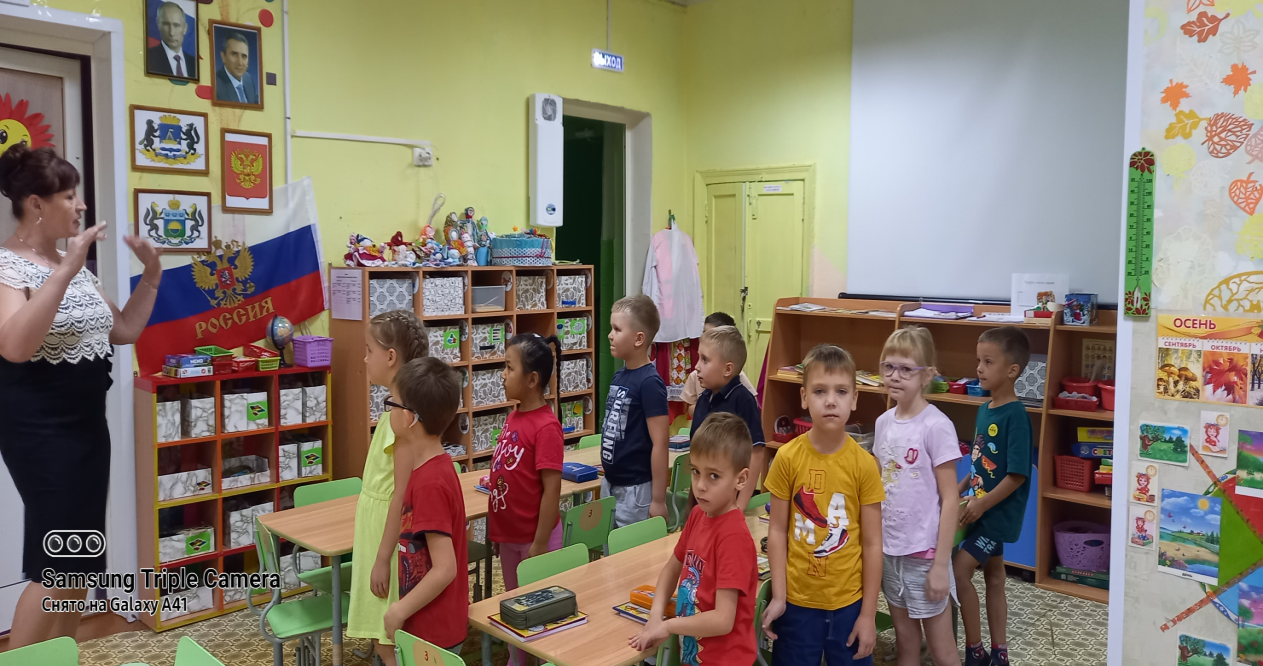 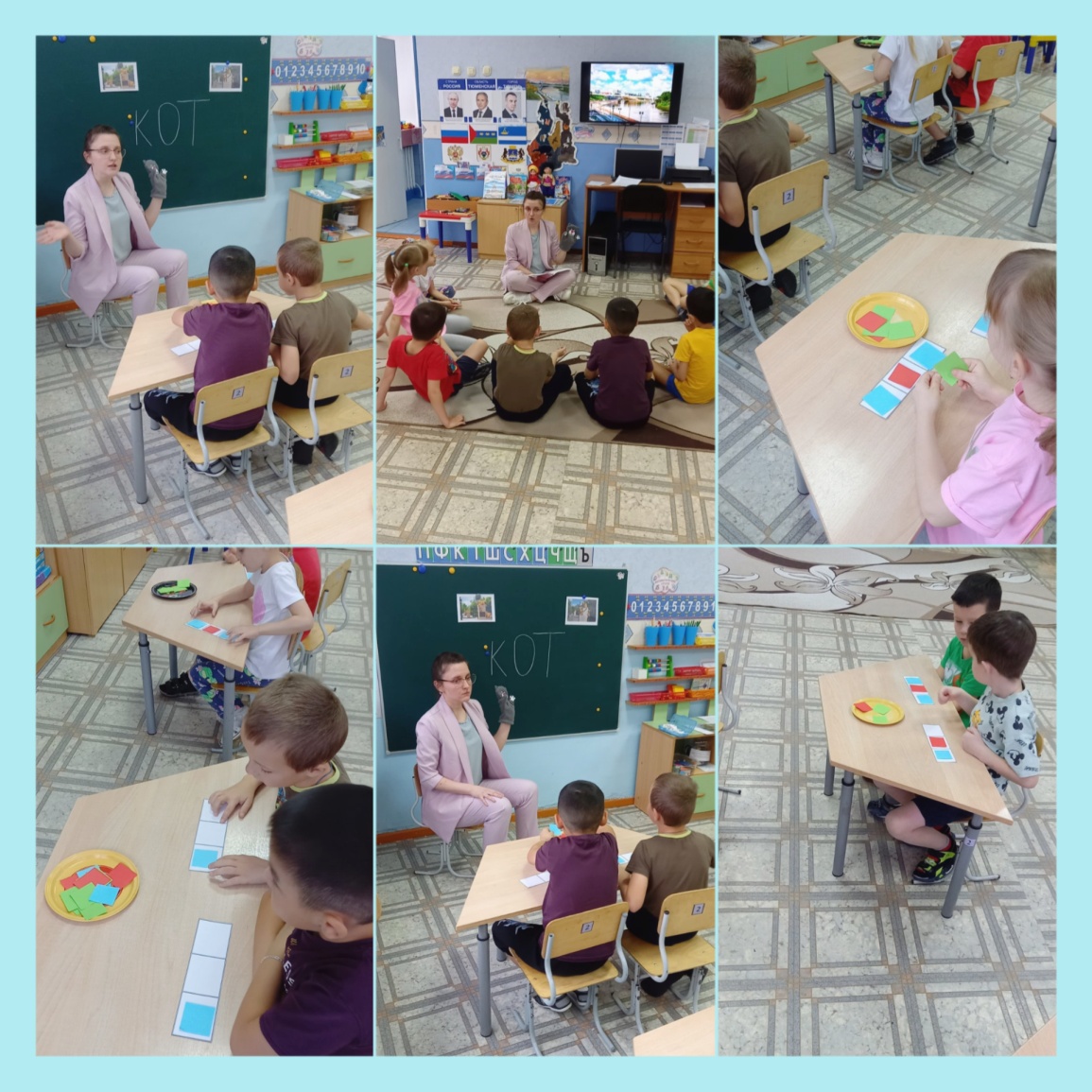 Взаимопосещение НОД «Звук и буква О» октябрь 2022г.
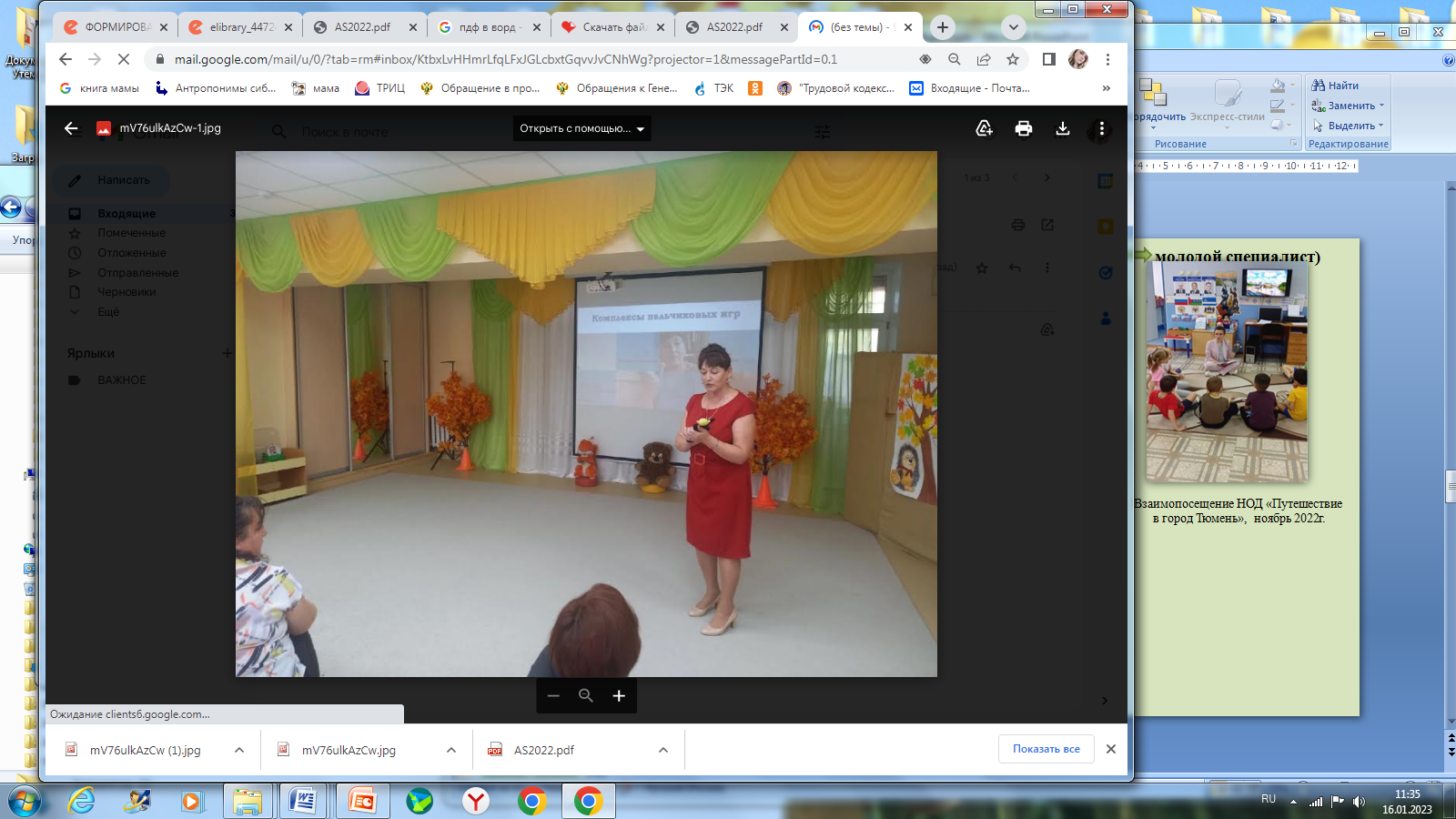 Взаимопосещение НОД «Путешествие в город Тюмень»,  ноябрь 2022г.
Профессиональный кейс «Биоэнергопластика» 
Клуб коррекции речи «Логоша»,
октябрь 2022г.
Практический этап реализации (наставник           молодой специалист)
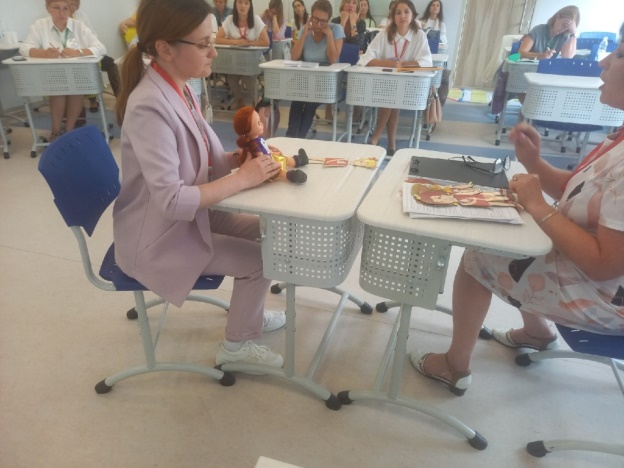 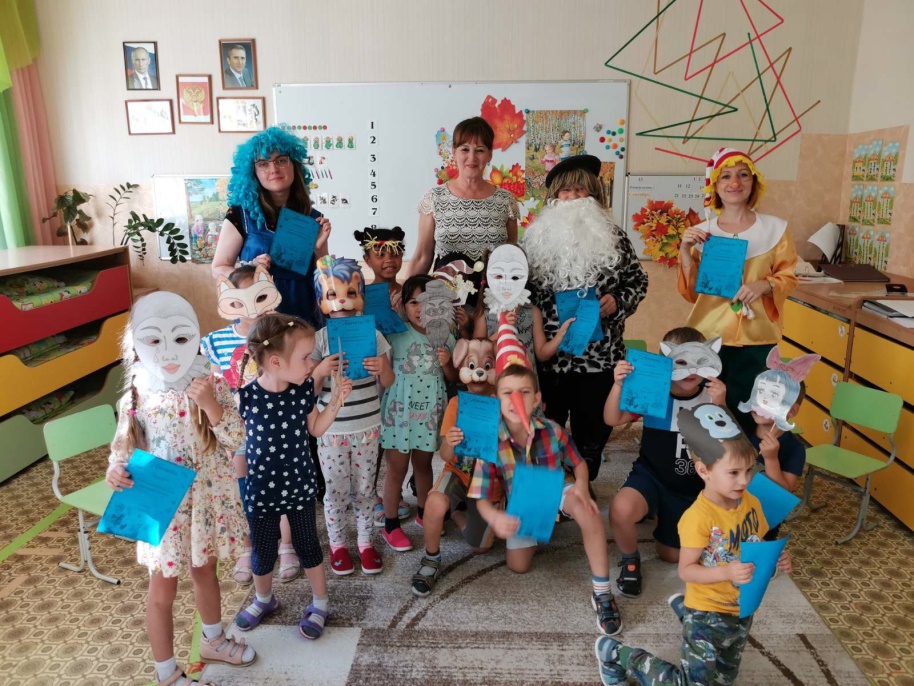 Городской фестиваль «Путь к успеху», август 2022г.
Проект «Сказочная мозаика» (интегрированная деятельность учителей-логопедов и педагога-психолога), сентябрь 2021г.
Практический этап реализации 
(молодой специалист           наставник-стажист)
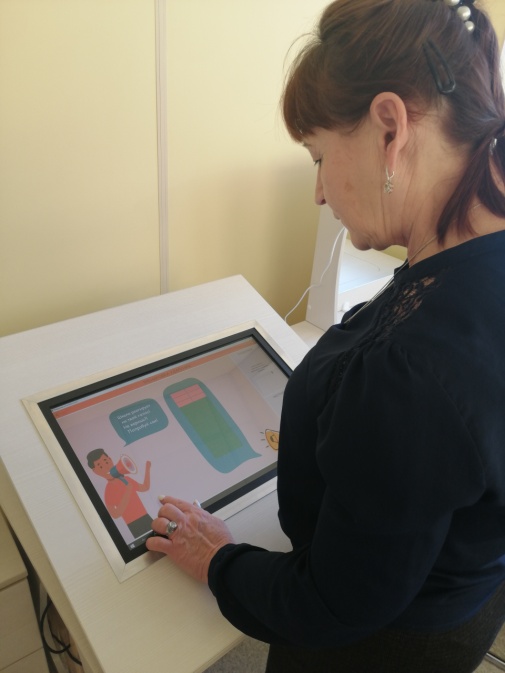 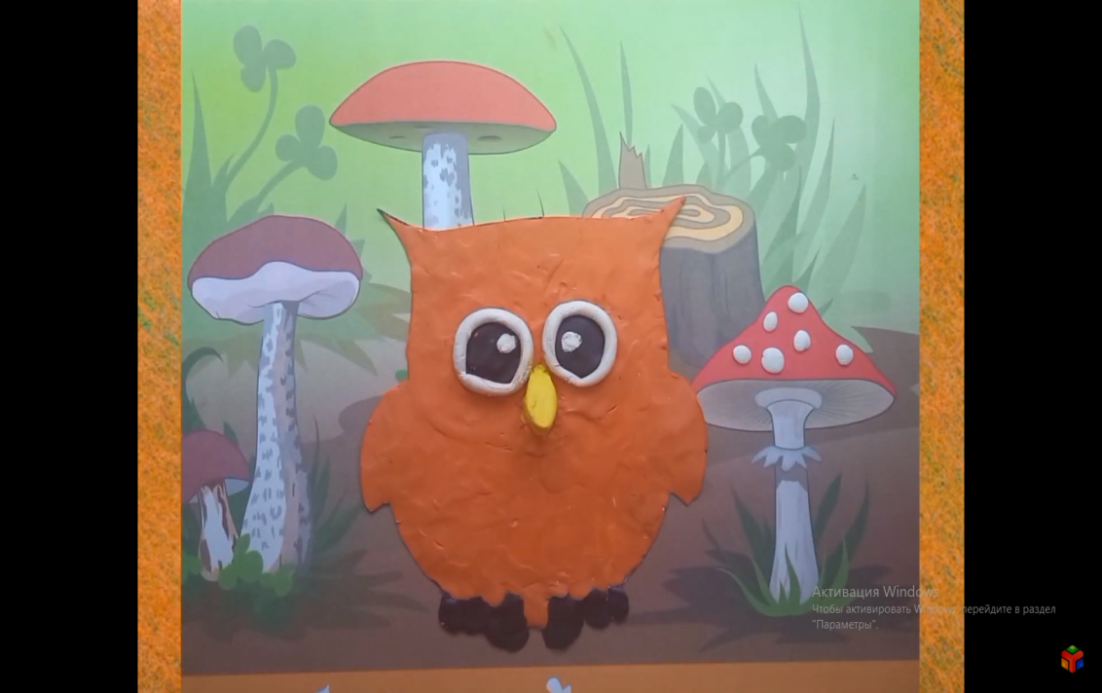 Мультфильм "Как мышонок Пик собирал грибы"
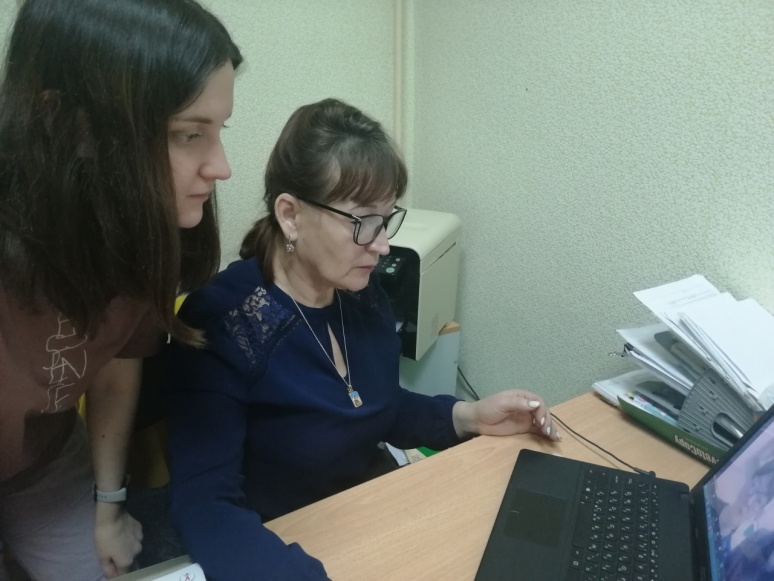 Применение интерактивного стола «Инклюзив-лого» в работе учителя-логопеда,  декабрь 2022г.
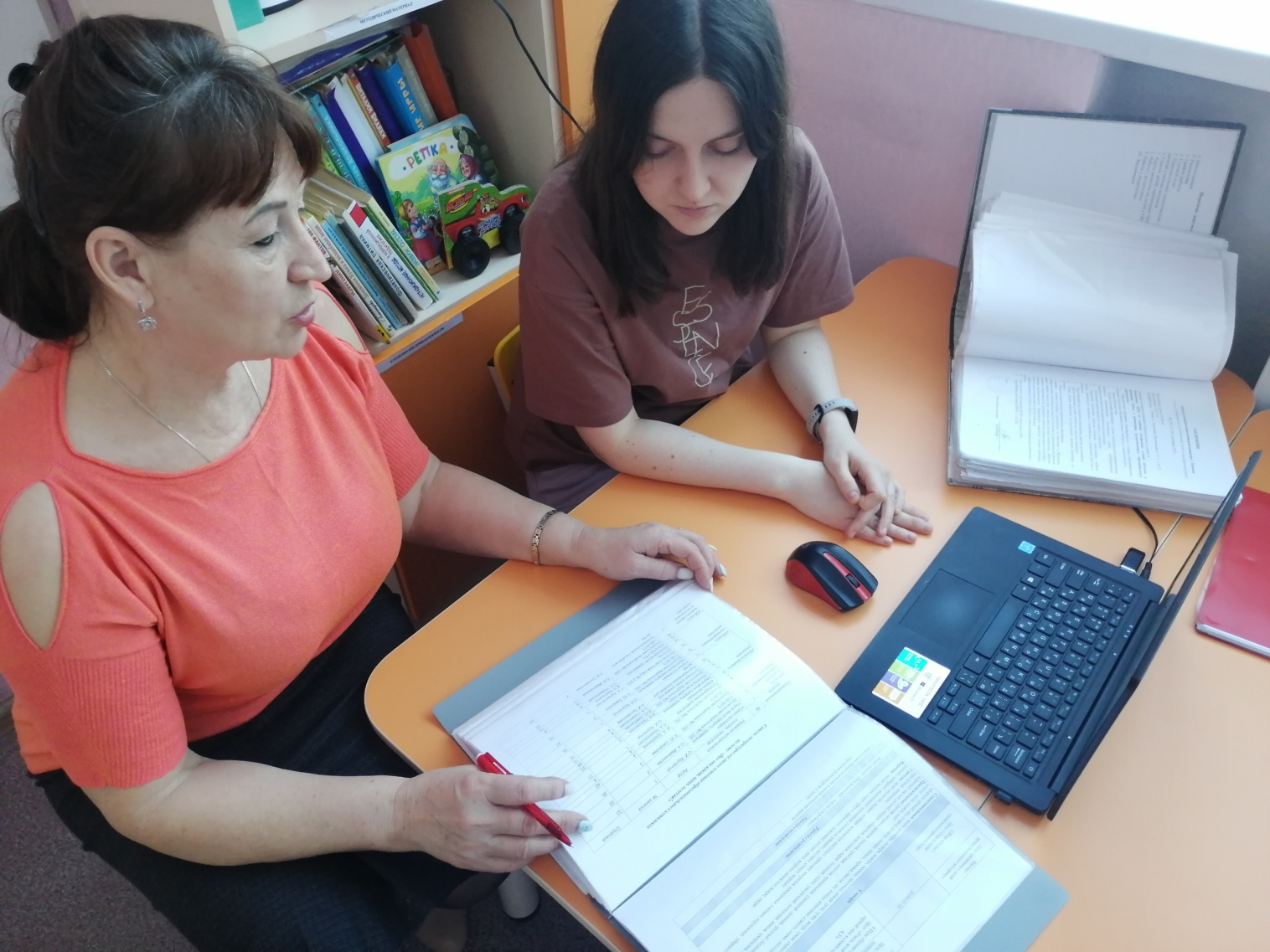 Консультация в программе ZOOM, январь 2022г.
Всероссийский онлайн-конкурс 
«Я люблю мультфильм», октябрь 2022г.
Логопедический альбом «Королевство прямых зеркал»
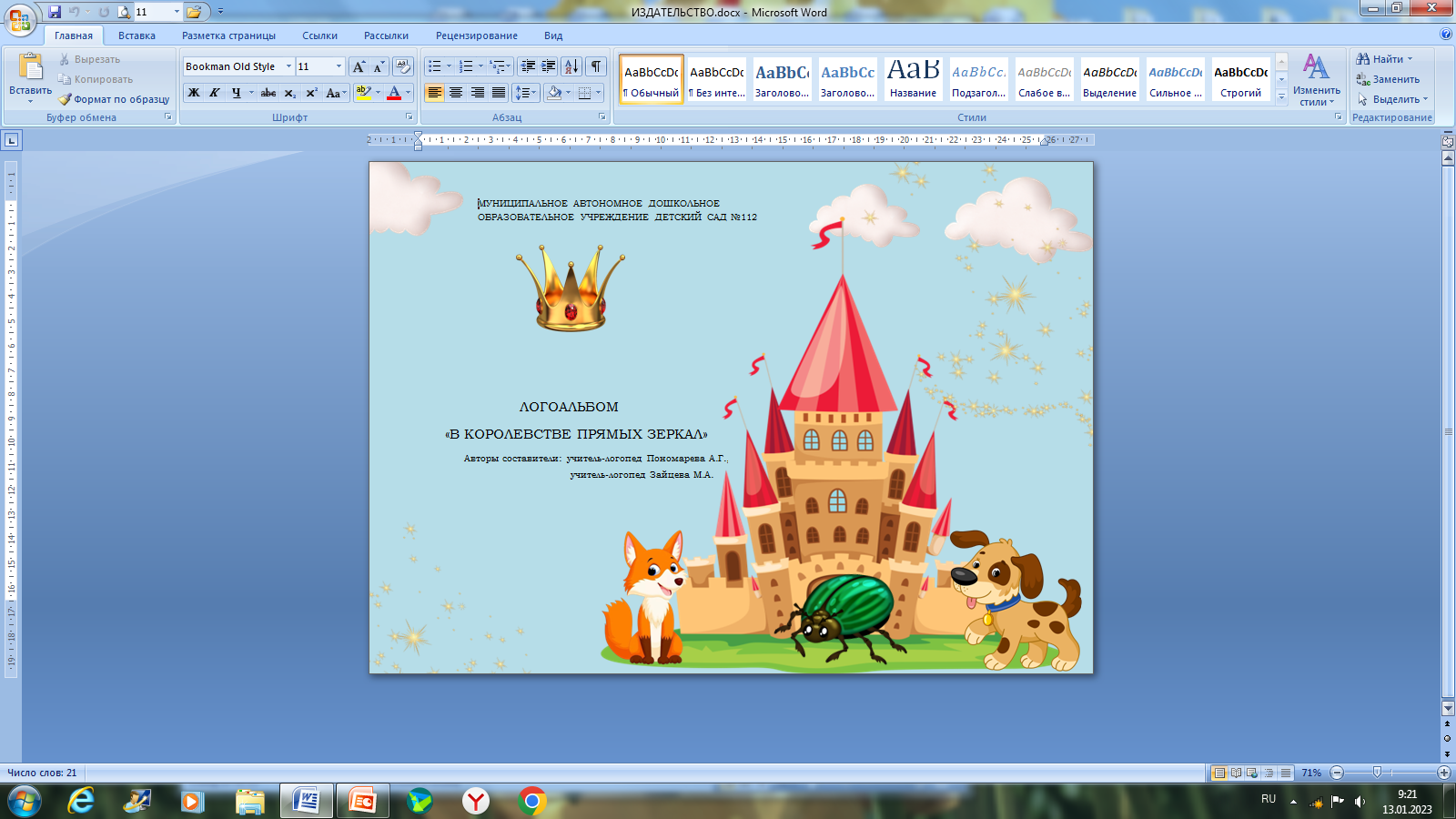 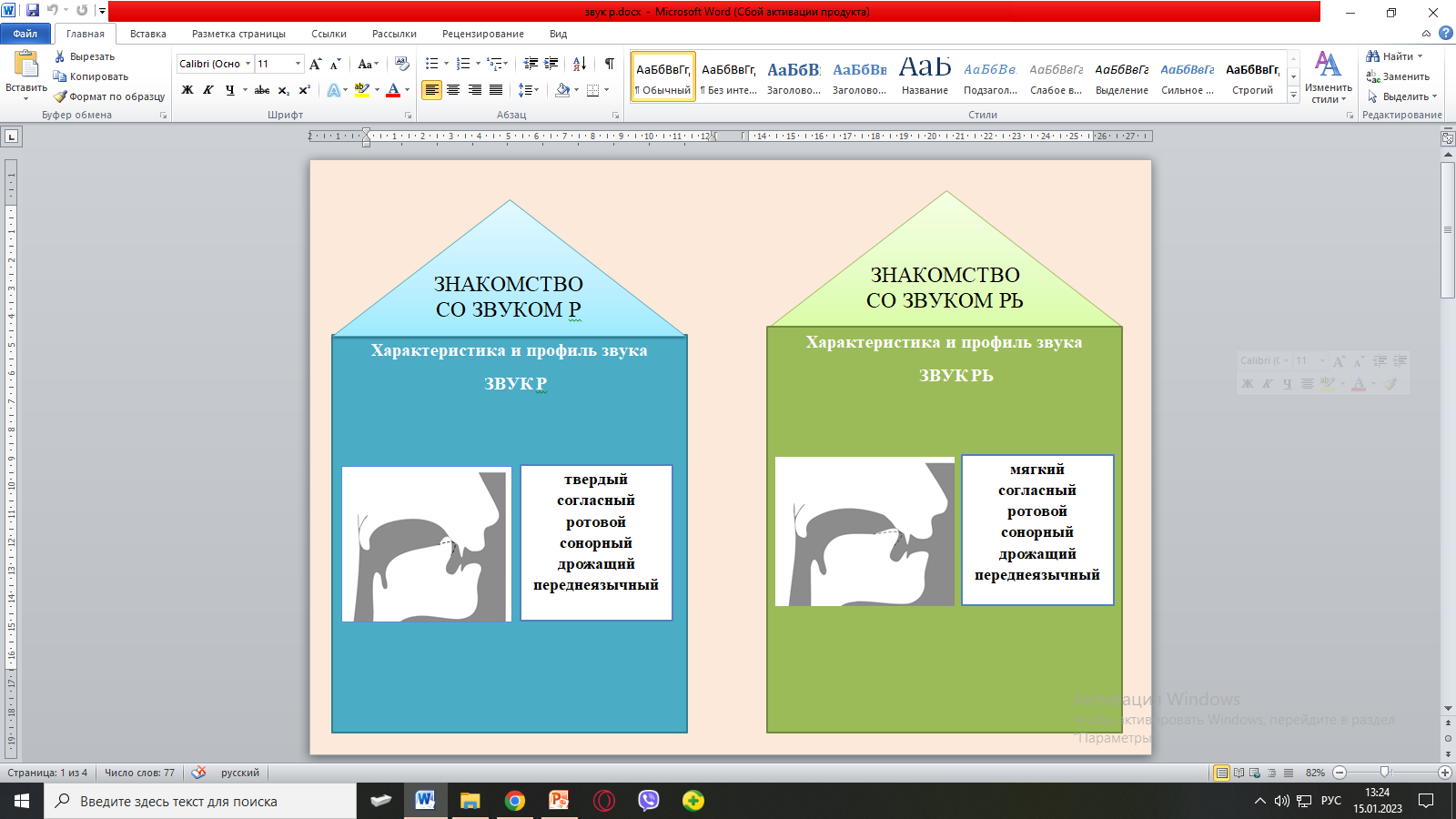 Наставничество                сотрудничество
Цель: Сотрудничество наставника и молодого специалиста на повышение профессиональной компетентности.
Задачи:
Оценить уровень профессиональной компетентности педагогов-партнеров.
Взаимодействовать в рамках реализации индивидуального образовательного плана сотрудничества.
Разработать методические продукты, направленные на совершенствование образовательного процесса.
Перспектива сотрудничества
Доработать методическое пособие «Логопедический альбом»
Участие молодого специалиста в профессиональном конкурсе «Педагог года - 2024»
«Карты Проппа как средство развития речемыслительной деятельности у дошкольников с ТНР»
«Ясно, что прежде, чем осветить вопрос, откуда сказка происходит, надо ответить на вопрос, что она собой представляет»
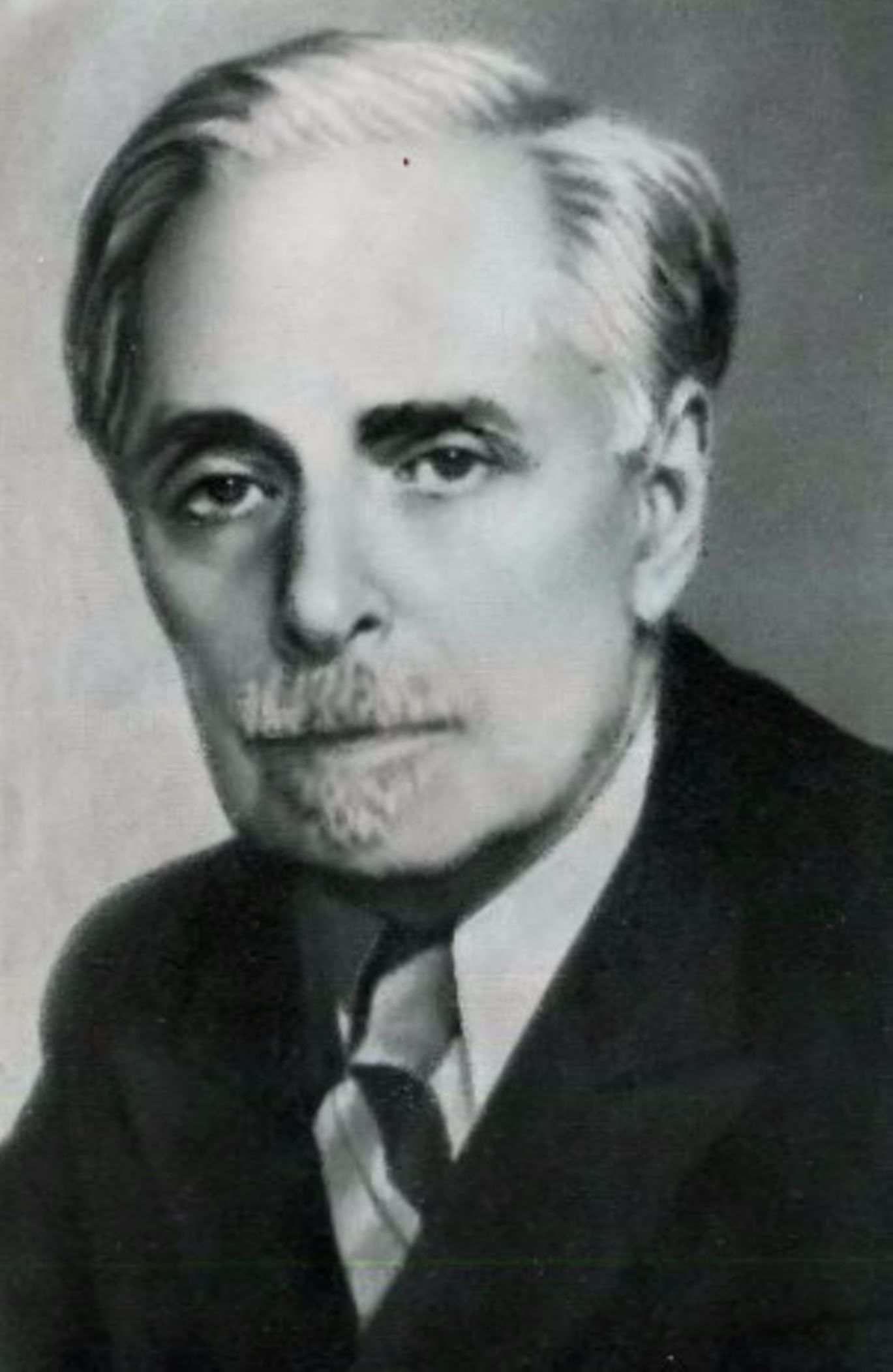 Пропп Владимир Яковлевич
 (1895-1970гг.) 

 советский филолог, фольклорист, профессор Ленинградского университета.
«Карты Проппа»
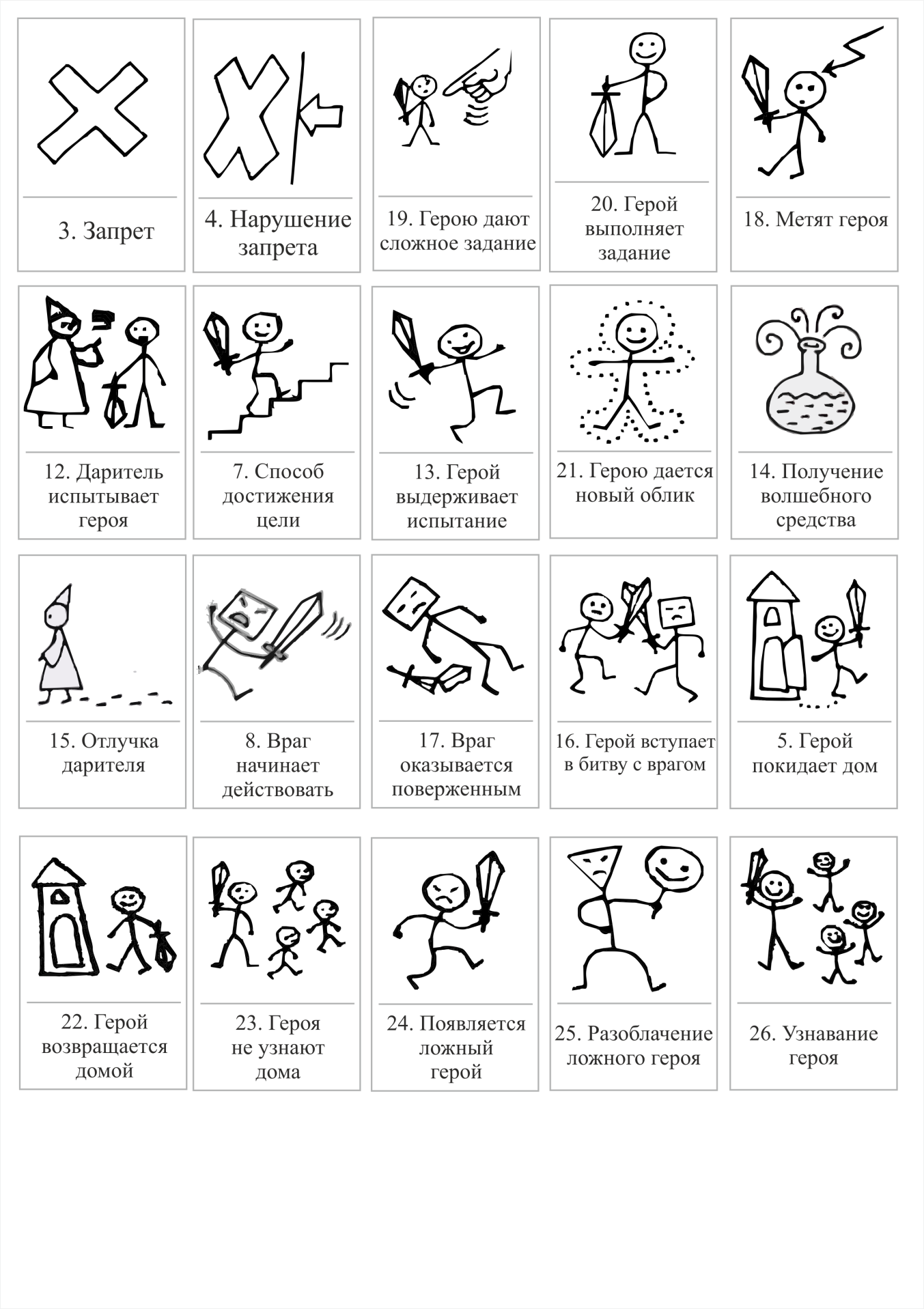 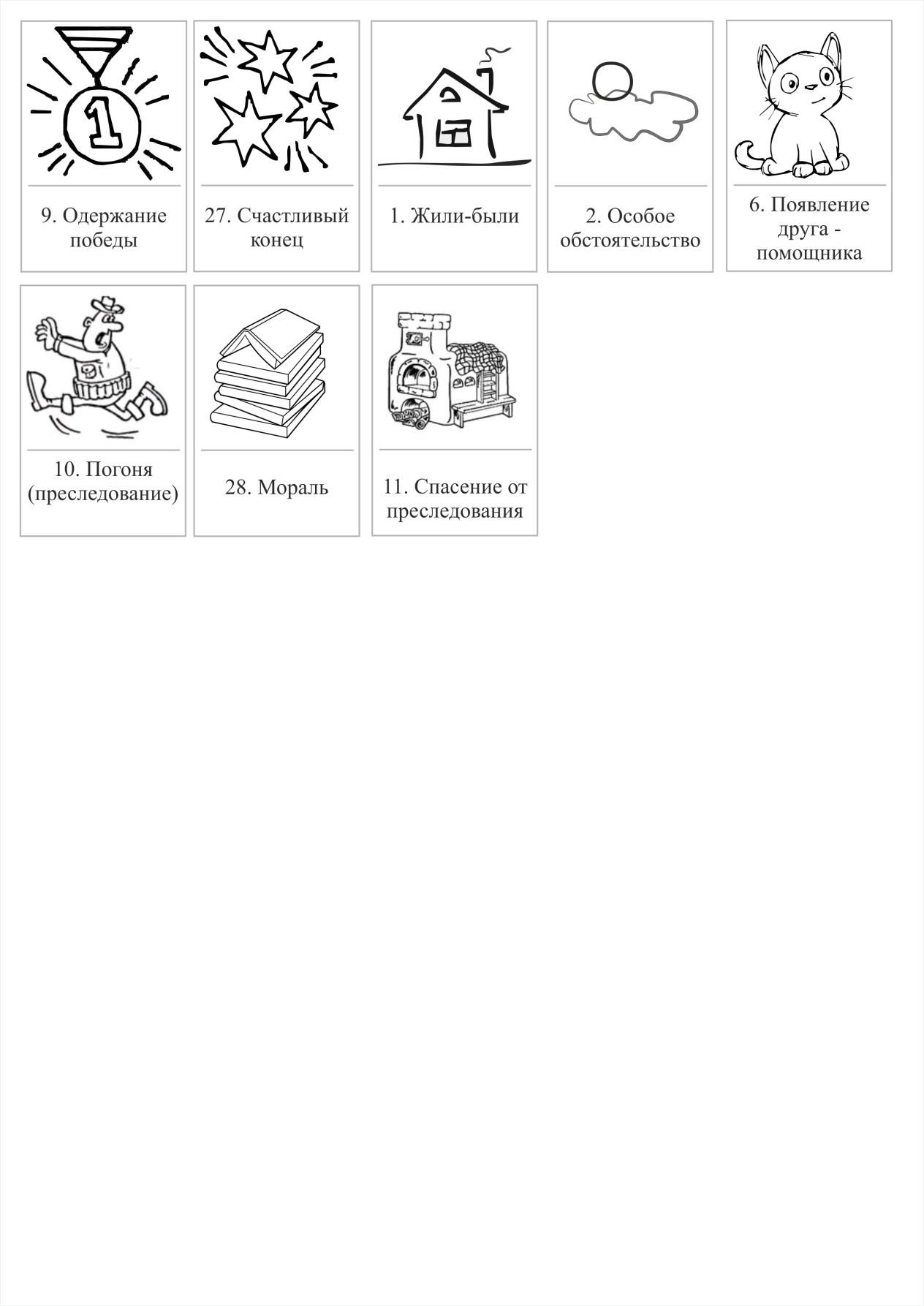 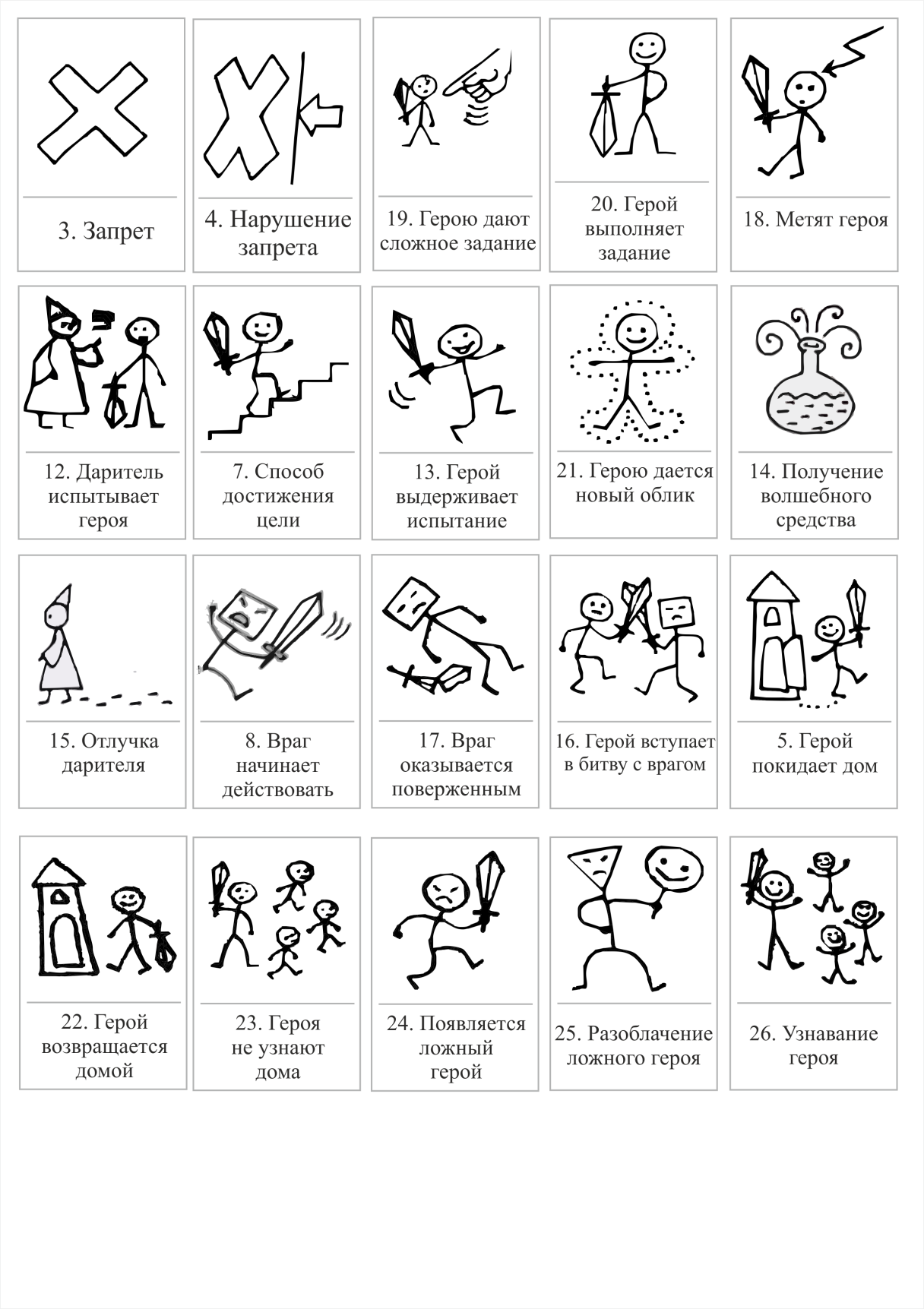 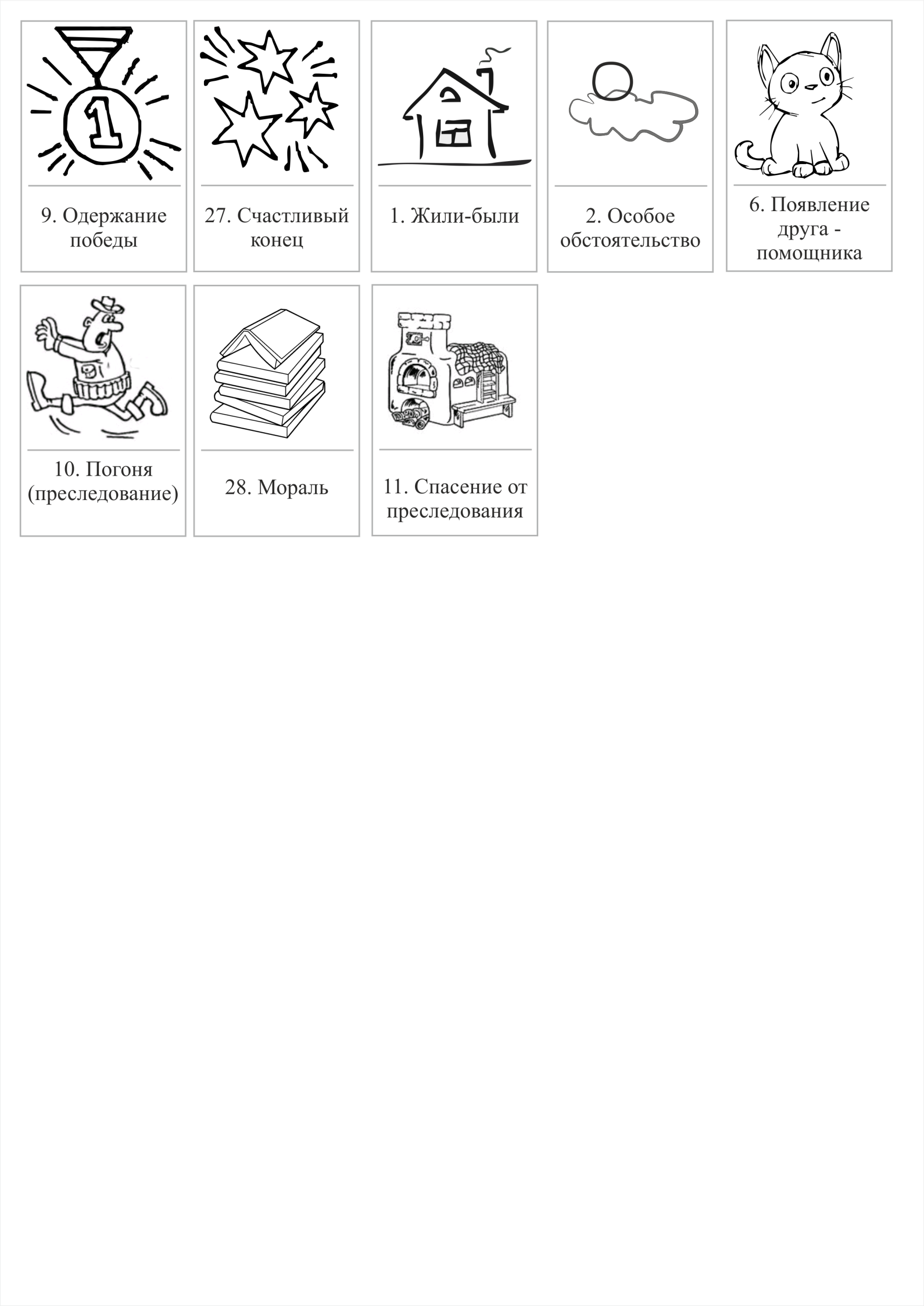 Рефлексия
Мы судим о себе по ощущению своих способностей что-то сделать, в то время как другие судят о нас по тому, что мы уже сделали 
(У.Г. Лонгфелло)
Не бойся идти не туда – бойся никуда не идти 
(Д. Емец)
Человек лишь там чего-то добивается, где он сам верит в свои силы 
(Л. Фейербах)